Доклад 
о работе ГБУЗ «ТОКВКД»
 за 2023 год


                                    
                                                       Главный врач       В.Н. Шустова
Основными задачами диспансера являются: 
профилактика, ранняя диагностика, оказание специализированной дерматовенерологической помощи населению; 
организация диспансерного наблюдения больных, страдающих ИППП,  заразными и хроническими кожными заболеваниями; 
оказание организационно-методической помощи многопрофильным и специализированным учреждениям области по вопросам профилактики и раннего выявления ИППП и заразных кожных заболеваний, 
развитие научной деятельности в области по профилю «дерматовенерология и косметология».
СТРУКТУРА:
 3 консультативно-диагностических отделения  на 404 посещений в смену, в том числе косметологический кабинет;
 3 стационара на 80 коек, из них  40 коек дерматовенерологического профиля круглосуточного пребывания и 40 дерматологических коек дневного пребывания
 3 клинико-диагностические лаборатории, в состав которых входит централизованная серологическая, бактериологическая и общеклиническая;
 кабинеты восстановительного лечения;
 отдел лекарственного обеспечения;
 кабинет организационно-методической и научной работы;
Кабинет медико-психологического консультирования;
 административно-хозяйственные подразделения.
В ГБУЗ ТОКВКД трудятся  42 врача: 
34 врача-дерматовенеролога,
 2 врача клинической лабораторной диагностики,
 2 врача-лаборанта, 
1 врач-косметолог, 
1 врач-физиотерапевт 
1 провизор
 3 врача  находятся в отпуске по уходу за ребенком. 
      В 2023 году число врачей увеличилось на 1-го - это молодой специалист. В 2022 – на 2, в 2021 – на 3, в 2020 году – на 3, в 2019 году – на 3. 
      Таким образом, за последние 5 лет штат обновился и  пополнился 12 врачами, что составляет четверть от штатного расписания. 
       Число врачей, оказывающих медицинскую помощь в амбулаторных условиях, в 2023 году, как и 2022 и 2021 составило   77% или 30 человек,   в 2020 году  - 75% (27 человек).
В 2023 году укомплектованность диспансера врачами –дерматовенерологами и косметологами составила 100% от штатного расписания, по физическим лицам – 84% на уровне 2022 и  2021 годов (в 2020 - 83%, в 2019 - 80%). Все специалисты сертифицированы и аккредитованы в установленные законодательством сроки      (22 врача аккредитованы, 20 – имеют  сертификаты).
       Квалификационные категории имеет 31 врач (74%), в 2022 – 30 врачей (71,4%), в 2021 -  28 врачей (66,6%). Из них  7 (23%) - высшую, 21 (67%) - первую и 3 (10%)- вторую.
 2 врача имеют квалификационную категорию по 2 и более разным специальностям. 
 3 врача – «молодые специалисты», стаж работы которых менее 3-х лет. 
14 докторов имеют специальную подготовку по ординатуре (38%). 
2 врача являются кандидатами медицинских и биологических наук.
     В коллективе работают 2 врача, имеющих звание «Отличник здравоохранения». 
10 врачей имеют 2 и более сертификатов либо аккредитации по разным специальностям.  
      В штате диспансера 1 работник имел высшее фармацевтическое образование,  сертификат и высшую квалификационную категорию по специальности «Управление и экономика фармации».
В отчетном году была введена в штатное расписание должность медицинского психолога кабинета медико-психологического консультирования и принят специалист с высшим немедицинским образованием по направлению «клиническая психология».
Число средних медицинских работников осталось неизменным и составило 68 человек (на уровне 2022-2020 годов) из них:
 1 главная медицинская сестра,
 5 старших медицинских сестер, 
10 медицинских регистраторов, 
10 медицинских лабораторных техников (фельдшеров-лаборантов) клинико-диагностической лаборатории, 
19 медицинских сестер кабинета врача-дерматовенеролога, 
14 медицинских сестер палатных (постовых), 
7 медицинских сестер процедурных, 
1 медицинский статистик, 
1 фармацевт. 
       Укомплектованность кадрами 100%, по физическим лицам 70,4%, что в сравнении с 2022-2020 годами осталось неизменным. Сертификаты либо аккредитацию имеют все работники, для которых это является обязательным: 40 аккредитованы,18 человек имеют сертификат специалиста.
 51 человек (в 2021 - 46 человек) имеют квалификационные категории, что составляет 88%  от среднего персонала, как и в 2022 году, в 2021 году было 76%.
В 2023 году было организовано обучение врачей-дерматовенерологов: 
12 врачей прошли повышение квалификации 36 часов по программе  «Аллергические заболевания кожи -  мультидисциплинарная проблема»;
1 врач – 36 часов по программе «Правила и порядок осуществления деятельности, связанной с оборотом наркотических средств, психотропных веществ и прекурсоров» 
 1 врач  - повышение квалификации 144 часа по программе «Организация здравоохранения и общественное здоровье» 
1 врач – повышение квалификации 504 часа по организации здравоохранения
Организовано обучение среднего медицинского и фармацевтического персонала: 
«Роль медицинского персонала в обеспечении эпидемиологической безопасности в медицинской организации» 36 ч. – 57 чел., 
«Персонал, обслуживающий сосуды, работающие под давлением» 72 ч.- 4 чел.;
«Современные методы клинических исследований в лабораторной диагностике 36 ч. - 1 человек.

Все врачи и средние медицинские работники в течении года  проходили обучение на Портале непрерывного медицинского и  фармацевтического образования МЗ РФ, где зарегистрировано 100% сотрудника. В среднем врачи-специалисты прошли около 50 интерактивных модулей, средний медицинский персонал – около 20.
На базе нашего диспансера в отчетном году проходило ординатуру 32 человека:
ординаторов 2-го года обучения – 19
 1-го года -13. 
    Постоянно на нашей базе проходят практику студенты ТОГБПОУ «Тамбовский областной медицинский колледж» и медицинских ВУЗов страны.
Динамика заболеваемости сифилисом 
 без учета мигрантов на 100 тыс. нас.
Количество выявленного сифилиса (абс.) в Тамбовской области
В 2023 году вспышек заболеваемости не было. 
       Наибольшее количество зарегистрировано  в  г. Тамбове  - 21 случай (в 2022 – 14, в 2021 – 11, в 2020 – 3, в 2019 - 8). В Тамбовском районе – 6. В Моршанском и Рассказовском - по 3, в  остальных муниципальных образованиях 0-1.

      За последние годы наблюдался рост так называемых «чистых от сифилиса зон». В  2022 – 16, 2021 году в 20, в 2020 году в 19, в 2019 году в 13 из 30 муниципальных образований области сифилис не зарегистрирован вообще. Из них, в Мордовском, Петровском,  Кирсановском районах и  г. Кирсанове сифилис вообще не регистрируется на протяжении 6 последних лет.
Такая же длительная  «стерильность»  дала в этом году даже при всего 1-2-х выявленных случаях резкий рост заболеваемости в Токаревском  районе - 6,6 на 100 тыс. нас. В 202 году количество  «чистых зон» увеличилось  до 18.

      Отмечается за последние пять лет рост заболеваемости в г. Тамбове и Мичуринском районе, что вполне объяснимо, так как это города с большим количеством населения и на их территориях расположены наши подразделения с квалифицированными врачами-дерматовенерологами и специализированной лабораторией.
По половому признаку: 

В 2019 году женщины : мужчины - 2:1 

В 2020 году женщины : мужчины - 1:1 (11 женщин и 12  мужчин) 

В 2021 году – 1:2 (10 женщин и 17 мужчин)
 
В 2022 году -   1:4   (6 женщин и 24 мужчины)

В 2023 году – 1:5 (7 женщин и 34 мужчины)
В 2023  году обследовано  было в инфекционной больнице 13 461 мигрант, что практически в 2 раза больше, чем в 2019-2021 годах (в 2022 – 12 975, в  2021 - 7 971 мигрантов, в 2020 – 5 039 в 2019 – 7 910).
Заболеваемость среди мигрантов
Но несмотря на это заболеваемость среди них за 5 последних лет  снизилась практически в 6 раз  и составила в отчетном году –14,9 на 100 тыс., в  2022 -  23,1 на 100 тыс. соответствующего населения.
Но даже этот показатель в 3,5 раза  превышает заболеваемость, зарегистрированную на территории Тамбовской области.
Число случаев сифилиса, зарегистрированных среди граждан РФ 
и иностранных граждан – мигрантов (абс.)
2018-2023 гг.
Доля случаев сифилиса,
зарегистрированного среди иностранных граждан,
по отношению к числу выявленных случаев заболевания 
у граждан РФ
Структура заболеваемости сифилиса по стадиям
Структура сифилиса
 по стадиям заболевания с учетом мигрантов по годам
Доля впервые выявленного сифилиса у беременных
Динамика заболеваемости сифилисом в возрастной группе 0-17
Заболеваемость гонореей
Заболеваемость трихомониазом
Заболеваемость хламидиозом
Заболеваемость аногенитальными бородавками
Заболеваемость аногенитальной герпетической инфекцией
Заболеваемость микроспорией
Заболеваемость чесоткой
Основные показатели деятельности поликлиники
в разрезе подразделений
Диспансерное наблюдение
Доля впервые выявленных диспансерных больных
 из общего количества, находящихся под наблюдением
Диспансерный учет (впервые выявленные)
Диспансерное наблюдение (заразные кожные заболевания)
Льготное лекарственное обеспечение
Вызовы на дом
Вызовы в ЛПУ
Направления в федеральные клиники
Сравнительная характеристика деятельности стационаров круглосуточного пребывания 
ГБУЗ «ТОКВКД» (Тамбовского диспансера, Мичуринского филиала)
Структура госпитализации в стационар  по нозологиям
ДОЛЯ ЗАРАЗНЫХ КОЖНЫХ ЗАБОЛЕВАНИЙ В СТРУКТУРЕ ГОСПИТАЛИЗИРОВАННЫХ
Стационарозамещение
Сравнительные показатели деятельности стационаровдневного пребывания  ГБУЗ «ТОКВКД»
Число пациентов, получивших физиотерапевтическое лечение
Распределение  город/село
Распределение количества процедур
 по видам физиотерапевтического лечения
Распределение по нозологиям
ОХВАТ ФИЗИОТЕРАПЕВТИЧЕСКИМ ЛЕЧЕНИЕМ БОЛЬНЫХ ПСОРИАЗОМ
Охват физиолечением стационарных больных
Деятельностьклинико-диагностической лаборатории (всего исследований)
Лабораторные исследований в разрезе отделений
Динамика исследований по видам
Динамика по видам исследований
Серологический отдел
ДИНАМИКА
Бактериологический отдел
Общеклинические анализы
Ежегодно с 2001 года лаборатория участвует во внешней оценке качества, осуществляемое путем межлабораторных сличительных испытаний, согласно Правилам проведения лабораторных исследований, утвержденных Приказом МЗ РФ № 464н. 
      В течение года  выполнены контрольные работы в 3-х этапах по следующим разделам: серодиагностика сифилиса, хламидиоза,  гепатитов,  контроля качества определения гемоглобина, глюкозы, мочи, микрофотографий гонококка, хламидий, трихомонад и патогенных грибов.
         По итогам работы лаборатории за 2023 год получено   свидетельство об успешном участии  в программе межлабораторных сличительных испытаний ФСВОК-2023. Договор на участие в испытаниях Федеральной службы внешней оценки качества на 2024 год заключен.
Клинико-экспертная работа
ЧИСЛО ДНЕЙ ВРЕМЕННОЙ НЕТРУДСПОСОБНОСТИПО ВСЕМ ПРИЧИНАМ
Число случаев временной нетрудоспособности по заболеванию в 2023 году составило 791 (92,2%), что соответствует 9 525 дням ВН. Это на 3,4% случаев больше, чем в 2022 году - 765 (93,7%) и 8 914 дней временной нетрудоспособности по заболеванию, в 2021 -  9 243 дня.
По уходу в 2023 году число случаев – 67 (7,8%), в 2022 – 51 (6,3%), в  2021 году – 62 (7,5%). Это соответствует 866 дням ВН. В 2022 году - 741 день временной нетрудоспособности, в 2021 - 767 дней, в 2020 году – 42 (5,3%) и соответствовало 593 дням временной нетрудоспособности, в 2019 году 52 (6 %) – 788 дней временной нетрудоспособности соответственно. 










       В 2023 году 2 листка временной нетрудоспособности по уходу были выданы в условиях стационара и 65 в условиях поликлиники. В 2022 - 4  и 47 (92,2%) соответственно. В  2021 году 61 листок временной нетрудоспособности по уходу был выдан в условиях консультативно - диагностического отделения, что составило 98,4 %, в условиях стационара – 1.
В 2023 году в консультативно – диагностические отделения обратились по болезни 51 654 человека, из них с выдачей листка нетрудоспособности (по всем причинам) – 187, что на 31,7% больше чем в 2022 году - 142 и на 20,6% больше, чем в 2021 году - 155. Но  на 3% меньше, чем в 2020 году.
В стационаре в 2023 году пролечено  2 310 человек, из них  с выдачей ЛН по всем причинам – 671 (29%), что на уровне 2021 и 2022  годов.
Структура заболеваемости с ВУТ
Медико-социальная экспертиза
 
      Направление пациентов с хроническими дерматозами на МСЭ, имеющими тяжелое течение и непрерывно-рецидивирующий характер заболевания, осуществляется через врачебную комиссию и регламентируется правовой базой и внутренним приказом.

      На конец 2023 года в ГБУЗ «ТОКВКД» наблюдается 25 инвалидов, из них 1 первичный, остальные ранее получили группу по заболеваниям дерматологического профиля (все трудоспособного возраста). 

      На МСЭ в 2023 году направлены и освидетельствованы  6 пациентов (1 первично, 5 повторно). Все 6 призваны инвалидами.
     В 2022 году направлено 7 (2 первично, 5 повторно), 6 из них признаны инвалидами. 
     В 2021 году направлены и освидетельствованы 3 пациента (их них 2 – первично, 1 – повторно).  После проведения медико- социальной экспертизы все были признаны инвалидами.
Работа врачебной комиссии
За 2023 год всего проведено заседаний врачебной комиссии – 362,  рассмотрено 641 вопрос. В 2022 году - 263, рассмотрено вопросов – 531.  В 2021 году – 214 и 379 соответственно.
   Перечень вопросов и количество:	          
Заключения врачебной комиссии по временной нетрудоспособности – 36 (в 2022 – 36), в том числе:
Продление листка нетрудоспособности свыше 15 дней – 33 (в 2022 – 35);
Выдано дубликатов больничного листка в электронном виде – 3 (в 2022 – 1);
Заключения врачебной комиссии в связи с направлением военкоматами призывников – 196 (в 2022 – 138);
Число заключений врачебной комиссии по назначению лекарственных средств – 332 (в 2022 -  290); в том числе рассмотрение вопроса о выписке перевязочного материала, выделенного фондом «Круг добра» - 1 как и в 2022 году.
Число заключений по направлению на МСЭ – 6 (в 2022-7); 
5. Заключения врачебной комиссии в связи с целью уточнения диагноза и тактики лечения – 20 (в 2022- 28);	
6. Заключения врачебной комиссии по учащимся образовательных учреждений – 3 (2022 – 10);
7. Выдано направлений на стационарное лечение при повторной госпитализации сроком менее 3-х месяцев в ГБУЗ «ТОКВКД» –  5 (в 2022 – 9);
8. Заключения врачебной комиссии в связи с оказанием специализированной медпомощи за счет средств ОМС– 2:   в т. ч. на консультацию – 2 в ФГБУ ГНЦДК.
9. Заключения врачебной комиссии по обращениям граждан по оказанию медпомощи – 7 (в 2022 – 6).  По всем обращением проведен разбор на ВК, соглашение достигнуто. Обоснованных жалоб нет.
10. Внутренняя экспертиза качества (контроль качества медицинской деятельности) с проверкой медицинской документации – 2;
 11. Проведение экспертизы качества и безопасности оказания медицинской помощи по поручению отдела сложных экспертиз ТОГБУЗ «БСМЭ» по административному иску – 1. ВК нарушений не выявила, оказание медицинской помощи признано удовлетворительным.
 12.  Решения ВК с выдачей заключений и справок по требованию – 30.

      В ГБУЗ "ТОКВКД" в 2022 году летальных случаев не было зарегистрировано.
Контроль качества и безопасности медицинской деятельности
Работа кабинета организационно-методической и научной работы
1. Третий год ведется работа по заполнению паспорта дерматовенерологической службы;
2. Продолжена работа по текущей регистрации всех вновь выявленных больных венерическими и заразными кожными заболеваниями  с последующей обработкой экстренных извещений  и введением данных в областную компьютерную базу;
3. Продолжена работа по составлению ежемесячных, ежеквартальных, годовых отчетов в соответствии с действующими нормативными документами.
4. Проводился прием отчетов у дерматологов области,  анализ данных по заболеваемости,   разрабатываются оперативные планы  для стабилизации эпидемиологической обстановки. Формируется областной свод по ф.34 и ф.9 для отчета в МЗ РФ.
5. В рамках реального времени осуществлялась передача информации на станцию переливания крови о вновь выявленных заболеваниях, препятствующих донорству. 
     Так в 2023 году по информации со станции переливания крови было привлечено к обследованию – 9 человек,  в 2022 году – 7 чел., в 2021г. - 1 чел., 2020г. - 11  чел., в 2019г. - 7 чел,. 2018г. - 19 чел., в 2017г.  - 8 чел.

6. Велся сезонный мониторинг  укусов клещей с еженедельной передачей в органы санэпиднадзора.	

7. Проведено 11  заседаний общества дерматовенерологов и Дней дерматовенерологов  (в 2022 – 12, в 2021 – 12, в 2020 - 9, 2019 - 12, 2018 - 10 , 2017 - 9).
Выходы в организованные коллективы
Выездов в ЛПУ г. Тамбова сифилидологов  с целью диагностики, терапии и  вторичной профилактики сифилиса  было сделано 6, в 2022 году – 31, 2021году - 20, 2020 году- 22,  в 2019г.- 19,   в 2018г.- 11, в  2017г.-  39.
      Организационно-методическим отделом в 2023 году сделано 2 187 (в 2022 -  2 209) вызовов по привлечению к обследованию и лечению по вен.профилю, привлечено 843 из 897 подлежащих, что составило 94,4%. В 2022 - 856 из 916 подлежащих, что составило 93,4%, что соответствует уровню прошлых годов (в 2021 году -  94,5%, в 2020 году - 93,6 %, в 2019г. - 90,4%, в 2018г. - 91,4%, в 2017г. - 96,5%).
Проведено конференций:
      Врачебная конференция - 11, тем - 24
      Врачебно-сестринская конференция - 23, тем – 70
      Сестринская конференция - 11, тем – 40.

 Продолжена работа по выходам  в детские дошкольные и школьные учреждения, ВУЗы, в учреждения  среднего профессионального образования, медицинские учреждения, организации и предприятия для осмотра контактных к заразным кожным заболеваниям и обследования на венерические заболевания. При выходах проведено  234  беседы.
Продолжали работу школы:
 больных атопическим дерматитом (5 занятий), 
школа псориаза (6 занятий),
 жизнь без Венеры (7 занятий), 
розацеа и акне (4 занятия),  
онлайн-школа здоровья – 3 занятия. 
 «Школа права или школа юридической грамотности» - 6 занятий,
 Школа безопасности – 6 занятий,
Школа старшей медицинской сестры – 6 занятий

Начали работу новые школы для сотрудников:
Молодого специалиста – 2 занятия
Лаборанта – 2 занятия
Ординаторов – 2 занятия
В 2023 году четвертый раз диспансер  был инициатором и организатором секции по дерматовенерологии и косметологии в рамках   Державинского медицинского форума  «Актуальные вопросы врачебной практики». В секции  «Актуальные вопросы дерматовенерологии и косметологии» выступили  9 докладчиков ГБУЗ «ТОКВКД» (в 2022 – 5).


       7 сентября 2023 г. ГБУЗ ТОКВКД организовал и провел вторую межрегиональную научно-практическую конференция «Сто лет во  имя любви!», где  прозвучало 11 (в 2022 – 8) докладов, подготовленных сотрудниками диспансера в рамках научной деятельности.
В 2023 г. продолжил работу Научный Совет  учреждения согласно плана мероприятий по развитию  научной деятельности на 2023 год, проведено 3 заседания.
 
1. Организация и участие в  секции «Актуальные вопросы дерматовенерологии и косметологии» в рамках   проведения VII Державинского медицинского форума  «Актуальные вопросы врачебной практики». 
2. Подготовка и проведение II межрегиональной конференции «10 лет во имя любви!».
3. Продолжил работа в исследовательской программе по пациента с витилиго на базе медицинской онлайн-платформе ROSMED.INFO.
4. Разработаны методические рекомендации для врачей дерматовенерологов по использованию специальных симптомов и феноменов в диагностике кожных заболеваний.
5. Продолжена работа по пополнению фотоматериалов дерматоскопического атласа ГБУЗ «ТОКВКД» и атласа по дерматовенерологии «Интересный клинический случай в практике дерматовенеролога».
6. Велась рубрика «Полезные статьи» на сайте учреждения ГБУЗ «ТОКВКД».
7. Продолжено  изучение зависимости возникновения и течения псориаза от приёма В-блокаторов и антибиотиков.
8. Обсуждены проекты 5 стандартов по дерматовенерологии :

    Стандарт медицинской помощи взрослым при других атрофических изменениях кожи;
    Стандарт медицинской помощи взрослым при меланоформном невусе;
    Стандарт медицинской помощи взрослым при бактериальном вагинозе;
    Стандарт медицинской помощи взрослым при себорейном дерматите;
    Стандарт медицинской помощи взрослым при эритразме;
    
     2 из них стандарты были внедрены в работу учреждения согласно приказа МЗ РФ. 
     3 вступают в силу с 1 января 2024 года.
Информационно-разъяснительная работа
За 2023 год  мы освятили более полутора сотни  событий.  Из них:

- врачебных конференций - 11
- сестринских конференций - 11
-  врачебно-сестринских конференций – 23
-  веб-конференций – 11
-  научных совета – 3
- участие во Всероссийских  конференциях, съездах, вебинарах по дерматовенерологии и косметологии -15
 - участие в вебинарах по вопросам организации и оказания медицинской помощи в условиях  риска распространения инфекционных заболеваний - 12
участие в общественной жизни и внутрибольничные мероприятия, конкурсы, празднования – 32 
- выступления СМИ: телевидение - 4
                                              радио - 1
                                              газеты и журналы – 10
            - освещена работа школ здоровья для пациентов
Проведено 23 акции, посвященных значимым датам и событиям в сфере охраны здоровья:
Международный день борьбы с онкологическими заболеваниями, 
Всемирный день иммунитета, 
Всемирный день здоровья, 
День дерматовенеролога, 
Национальный день донора в России,
 Всемирный день Красного Креста и Красного Полумесяца,
 Всемирный день медицинских сестер, 
День памяти умерших от СПИДа ,
 Всемирный день семейного врача, 
Всемирный «день без табака», 
День памяти Святителя Луки (Войно-Ясенецкого), 
Всемирный день донора крови, 
День медицинского работника, 
Международный день «Врачи мира за мир», 
День косметолога и красоты, 
Международный день пожилых людей,
  Международный день врача,  
День аллерголога,
 Международный день псориаза, 
Международная неделя герпеса, 
Международный день отказа от курения, 
Международный день борьбы со СПИДом, 
Международный день инвалидов.
В 2023 г. сотрудники диспансера  приняли участие в общероссийских акциях и областных мероприятиях, конкурсах и проектах:
- Свеча памяти.
 - Пасхальный свет. 
- Свет врачебного сердца. 
- Онкопатруль. 
 - Окна Победы. 
- Донор 68.
- Велопробег «Спасибо за Победу». 
- Всемирный день без автомобиля.
- Конкурсы Вороненского заповедника.
Соревнования по пулевой стрельбе, метанию дротиков, шахматам.
Фестивалях ГТО.
- День государственного флага.
- проект «Развитие экспорта медицинских услуг», в т.ч. и проведены   дни открытых дверей для иностранных граждан на базе филиалов ГБУЗ «ТОКВКД»  в гг.. Моршанске и Мичуринске и г. Тамбове.
- конкурсы «Битва кулинаров», «Дед Мороз 2023», «Марафон стройности» и т.д.
сотрудники регулярно пишут общероссийские диктанты (юридический, финансовой грамотности, этнический, экологический, тотальный, пушкинский и  многие другие)

принято участие в двух номинациях в городском конкурсе «Женщина года»

принято участие и одержаны 2 победы в двух номинациях конкурса «Лучший средний медицинский работник».

Принято участие и одержана победа в конкурсе «Лучший главный врач – 2023»

второй год организована и проведена акция «Будь здоров, коллега» по ранней диагностики злокачественных новообразований кожи у медицинских работников.

пятый год подряд проведена «Неделя меланомы»

Опубликовано 35 интересных статей.
ГБУЗ ТОКВКД стал организацией высокой социальной эффективности» в четырех номинациях.

       Диспансер второй год подряд стал победителем регионального этапа конкурса «Сто лучших товаров» и дипломантом Общероссийского этапа с правом использовать знак «Сто лучших товаров» в течении 2-х лет с услугой «Терапия узкополосным средневолновым УФ излучением (311 нм) на устройстве «Дермолайт 1000). И у нас в диспансере появился второй «Отличник качества!




      





 
Диспансер принял участие во Всероссийском конкурсе по экспорту медицинских и оздоровительных услуг и медицинскому туризму MED TRAVEL LEADERS в номинации видеоролик.
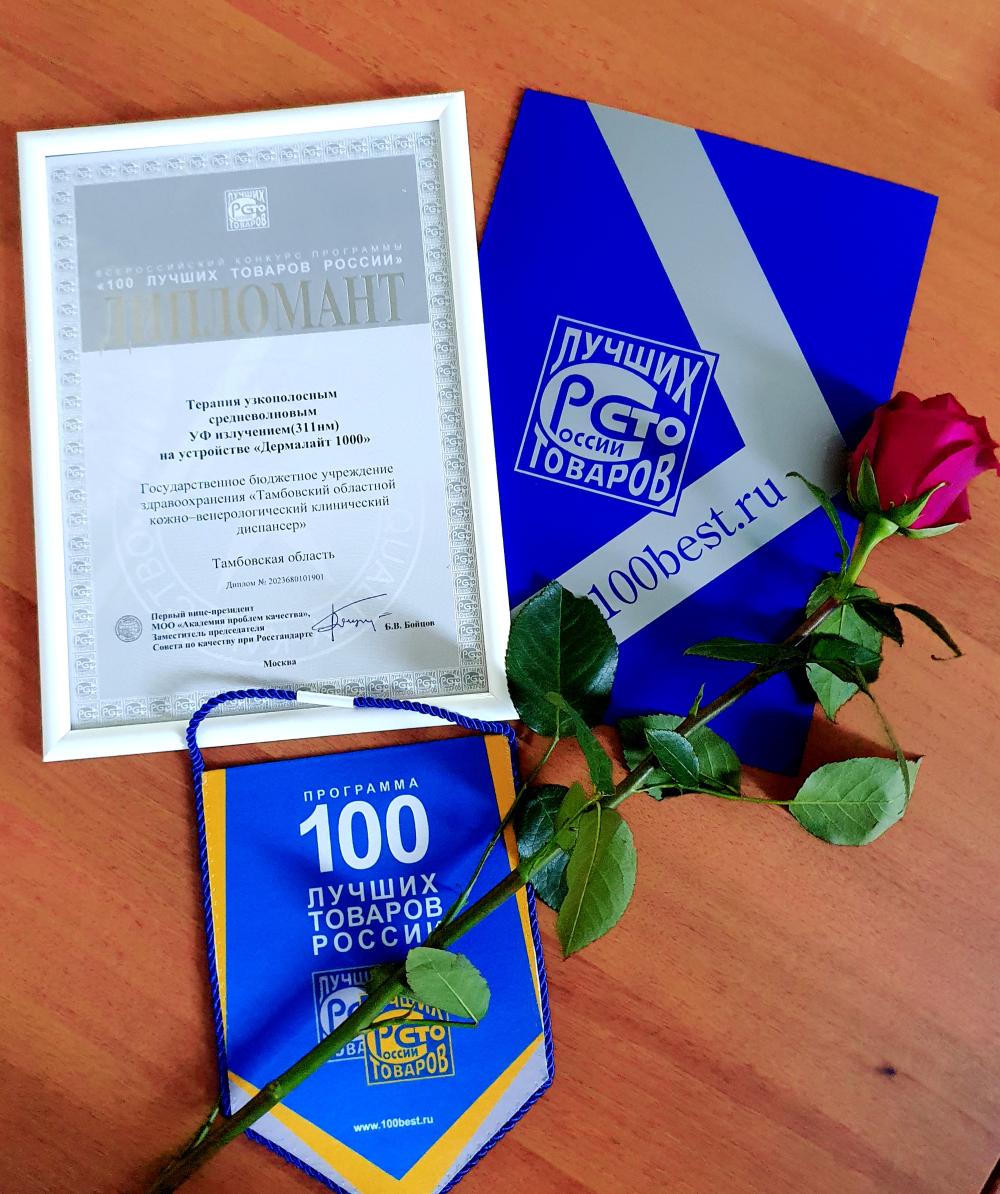 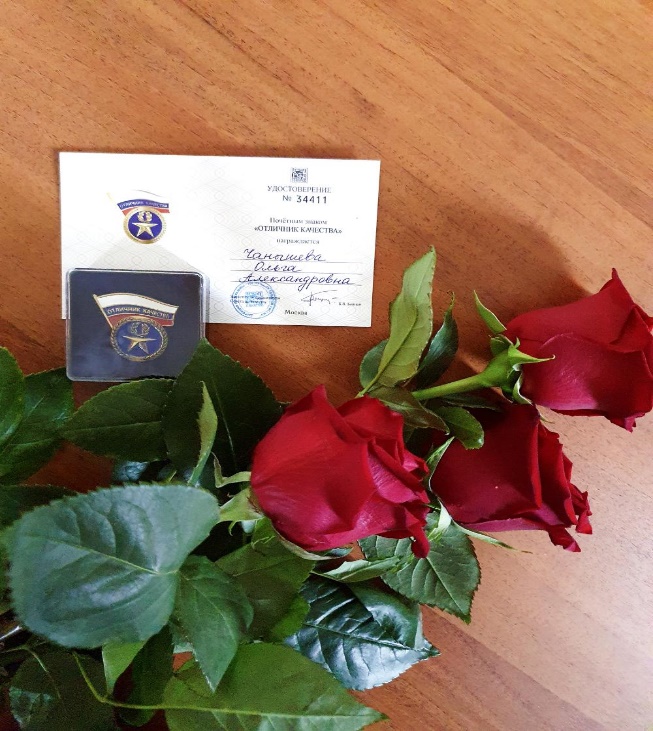 В 2023 году два сотрудника учреждения одержали победу в региональном конкурсе «Лучший средний медицинский работник». У нас работают лучшая медицинская сестра первичного звена и лучший специалист диагностической службы!









     


  Наша медицинская сестра приняла участие в городском конкурсе «Женщина года» в номинации «Медицина и милосердие» и стала его дипломантом.
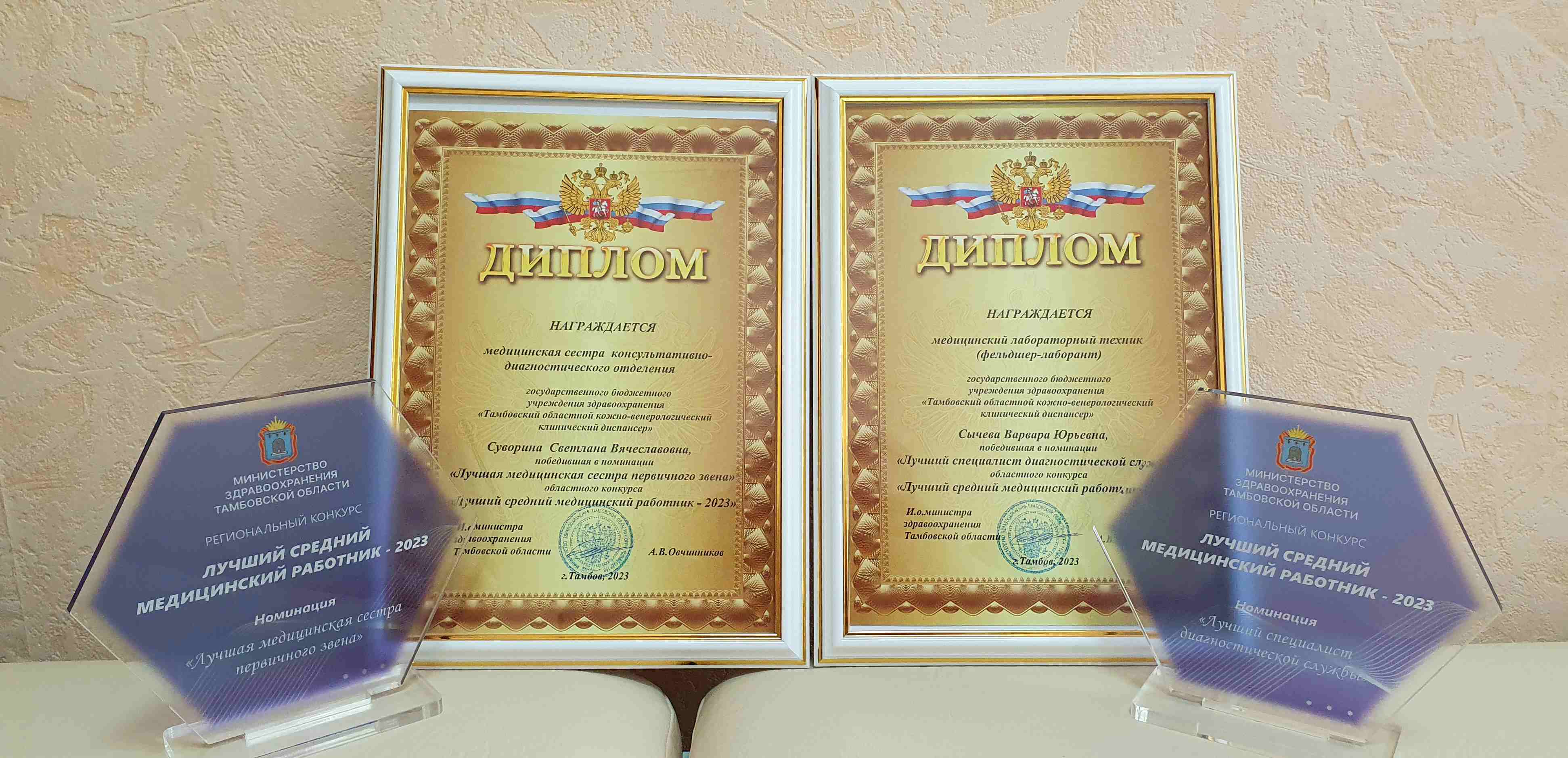 Финансирование  Доходы
Структура доли доходов по филиалам
Расходы
Затраты по учреждению, сложившиеся из всех источников финансирования в разрезе статей расходов  от общей суммы затрат составили:

 на коммунальные услуги – 2 875,7 тыс. руб. или 2,6% от всех расходов. В 2022 - 2 806,1 тыс. руб. (2,7%), как и в 2021 и 2020 годах;

 на связь – 1 674,9 тыс. руб. (1,5%). В 2022 - 1 510,3 тыс. руб.  (1,4%), в 2021г. было 2%, в 2020г. - 1,2% всей доли расходов;

 на содержание имущества (ТО оборудования, заправка картриджей, поверка приборов, дезинсекция, стирка, вывоз мусора и т.д.)   - 1 952,9 тыс. руб. (1,8%). В 2022 -  1 879,1 тыс. руб. (1,8 %), в 2021г. – 1,7%, в 2020г. – 2,4%;

 на прочие услуги  затраты составили –  9 441,7 тыс. руб. (8,6%). В 2022 - 6 103,7 тыс. руб. (5,8%) в общей доле, в 2021 г. – 5,8%, в 2020 году - 5%; (большая часть расходов по этой статье составляет организация питания – 4 059,9%, в 2022 году - 3 666,5 тыс. руб.). Рост расходов так же произошел в связи с проведением аттестации рабочих мест (1 265,5 тыс. руб.) и необходимости организации поста охраны (1 006,1 тыс. руб.).
на уплату налогов  и прочих платежей – 339,6 тыс. руб. (0,3%). В 2022 -  408,7 тыс. руб. (0,4%), в 2021 – 0,4%;

на приобретение основных средств – 1 273,4 тыс. руб. (1,15%), что значительно выше, чем в 2022 и 2021 годах - 353,3 тыс. руб. (0,3%), но меньше, чем в 2020 г. (2 410,2 тыс. руб.) и 2019 г. (2 745,9 тыс. руб.). Большая часть 502,2 тыс. пошла на погашение задолженности за компьютеры по контракту от 2019 г. Приобретение основных средств в 2023 г. по филиалам – Тамбов – 1 250,3 тыс. руб. (в 2022 - 104,2 тыс. руб.). Это ноутбуки, анализатор паров этанола, аквадистиллятор, Лазурит акне, облучатель для фототерапии, жалюзи, светильники, прожектора. Мичуринск – 19,1 тыс. руб. тыс. руб. (анализатор паров этанола, радиотелефон). Моршанск – 4 тыс. руб. (утюг). 

на приобретение материальных запасов  затраты составили –  8 374,3 тыс. руб. (или 7,6% в структуре расходов). В 2022 - 6 346,6 тыс. руб. – 6,1 %. Большая часть средств потрачена на приобретение медикаментов, реактивов и изделий медицинского назначения – 6 741,8 тыс. руб., что составляет 80% всех затрат на приобретение материальных запасов. В 2021 г. – 5 340,8 тыс. руб. (5,6%), в 2020 году – 4 120,3 тыс. руб. (4,5%).
Доля доходов и расходов по филиалам
Анализ заработной платы
Материально-техническая база 
          В  2023 г. в по учреждению в целом осуществлено ремонтных работ на общую сумму 475,5 тыс. руб. в том числе:

в Моршанском филиале 43,5 тыс. руб. (облицовка вентиляционного канала, устранение аварийной ситуации на крыше);

в Мичуринском филиале 100,1 тыс. руб. (ремонтные работы в лаборатории);

в Тамбове 331,9 тыс. руб. (устранение аварийных ситуаций в системе отопления 47,5 тыс. руб., ремонт небольшого участка крыши без учета затрат на материалы 227,3 тыс. руб., замена электропроводки и потолка 57,1 тыс. руб.)

          На противопожарные мероприятия в 2023 г. потрачено – 158,5 тыс. руб. (проверка дымохода, техническое обслуживание АПС, перезарядка огнетушителей, перекатка пожарных рукавов, поверка газовых счетчиков, приобретение огнетушителей, огнезащитная обработка деревянных конструкций).

     Инвестиции в основной капитал осуществлены из всех источников финансирования в размере в 2023 г. – 670,00 тыс. руб. (в 2022г. - 71,00 тыс. руб. а в 2021г. -980,0 тыс. руб.).
В 2023 г. из всех источников финансирования приобретено основных средств на 1 273,4 тыс. руб. в том числе:

Медицинского оборудования на 458,6 тыс. руб. за счет средств ОМС (аппарат для лазерной физиотерапии Лазурит Акне – 181,9 тыс. руб., аквадистиллятор – 83,6 тыс. руб., облучатель ультрафиолетовый для фототерапии – 159,4 тыс. руб., анализаторы паров этанола – 29,9 тыс. руб., экпресс измерители уровня сахара в крови – 3,8 тыс. руб.)

Приобретено вычислительной и орг. техники на 703,4 тыс. руб. за счет средств ОМС 187,7 тыс. руб., за счет средств от оказания платных услуг 515,7 тыс. руб. (ноутбуки – 187,7 тыс. руб., полное погашение долга за компьютеры по контракту 2019 г. – 502,4 тыс. руб., жесткий диск – 13,5 тыс. руб.)

Мебель в 2023г. не приобреталась

- Расходы на приобретение прочих основных средств составили 111,4 тыс. руб.,  в том числе:
- за счет ОМС – 66,4 тыс. руб. (прожекторы, светильники, диктофон, радиотелефон, утюг);
- за счет средств от приносящей доход деятельности – 45,0 тыс. руб. (жалюзи, биотуалет, настольная демосистема).
В 2023г. расходы на приобретение ГСМ составили – 218,4 тыс. руб. (в 2022 г. – 196,00 тыс. руб., в 2021 г.  – 244,1 тыс. руб.)

     В 2023 г. затраты на медикаменты, реактивы и медицинский инструментарий составили – 6 741,8 тыс. руб.

     В 2023г. затраты на приобретение строительных материалов, производственного и хозяйственного инвентаря, канцелярских товаров, мягкого инвентаря и бланков строгой отчетности  составили   1 632,5 тыс. руб. (в 2022 г. – 899,2 тыс. руб., в 2021 г. – 335,9 тыс. руб.). Весомая часть данных расходов это строительные материалы для ремонта крыши и оборудования подвала для эвакуации.
      

     Автомобильный парк состоит из 5 автомобилей, 4 с износом 100%.
План на 2023 год
Продолжить работу по укомплектованию  дермато-венерологической службы врачебными кадрами;
Продолжить работу по внедрению стандартов оказания медицинской помощи по профилю «дерматовенерология» и «косметология»;
Продолжить работу в соответствии с клиническими рекомендациями;
Продолжить работу по укреплению материально-технической базы диспансера:
- продолжить работы по косметическому ремонту кабинетов и отделений диспансера;
- ремонт 4 санитарных комнат и  душевой;
- установить приобретенные в 2019 году кондиционеры;
-  обеспечить твердым плиточным покрытием дорожку за зданием КВД;
- замена информационных стендов и табличек;
- продолжить работы по постепенной замене системы отопления, кровли в Тамбове;
- установить дополнительное видеонаблюдение;
- приобрести новые аппараты для кабинета восстановительного лечения и расширения спектра платных услуг;
- приобрести и заменить устаревшее оборудование для лабораторий диспансера.
Продолжить работу по внедрению всех доступных модулей РМИС и выполнение целевыхх показателей на 100%;
Продолжить научную работу в учреждении согласно плана, утвержденного научным советом;
Продолжить  работу по оказанию организационно-методической помощи дерматовенерологам и врачам смежных специальностей области;
Продолжить работу по внедрению широкого спектра телемедицинских коммуникаций;
Усилить внутренний контроль качества и безопасности медицинской деятельности;
 Усилить контроль за диагностикой, выявлением и лечением больных венерологического профиля;
 Продолжить совместную работу со специалистами смежных специальностей;
 Продолжить активную санитарно-просветительскую работу среди населения и медицинских работников первичного звена;
 Обеспечить 100% охват диспансерным наблюдением больных с хроническими неинфекционными заболеваниями кожи;
 Развивать и модернизировать косметологическую помощь населению;
 Организовать и провести:
- III межрегиональную научно-практическую конференцию «100 лет во имя любви»
- общероссийскую конференцию для средних медицинских работников по профилю дерматовенерология и косметология.
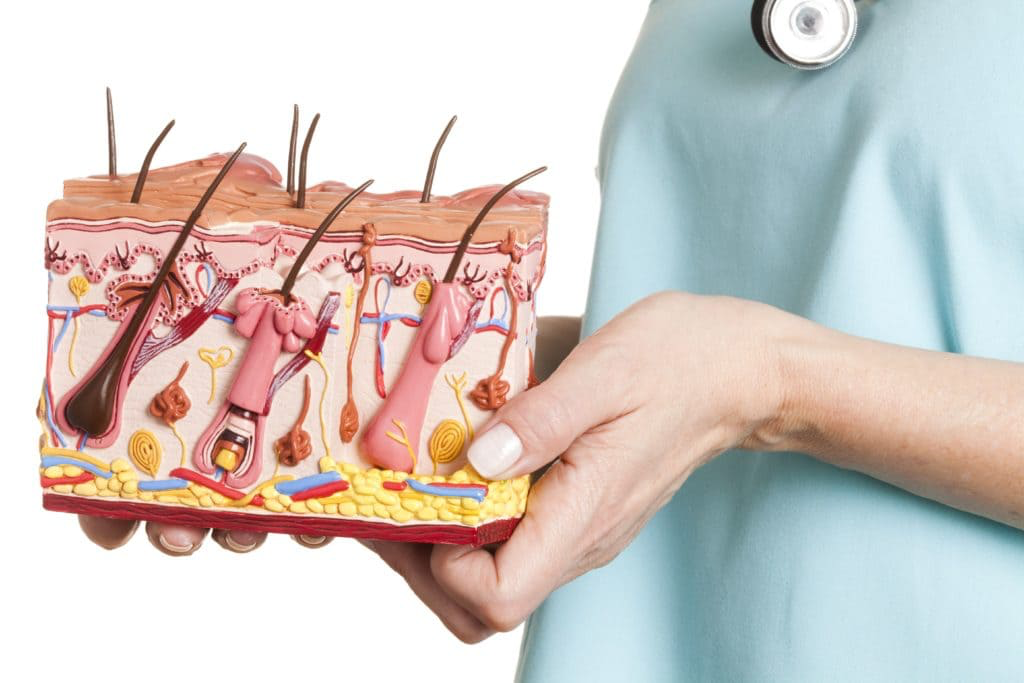 БЛАГОДАРЮ ЗА ВНИМАНИЕ!